Unit 6
An old man tried to move the mountains.
Section B   第一课时
WWW.PPT818.COM
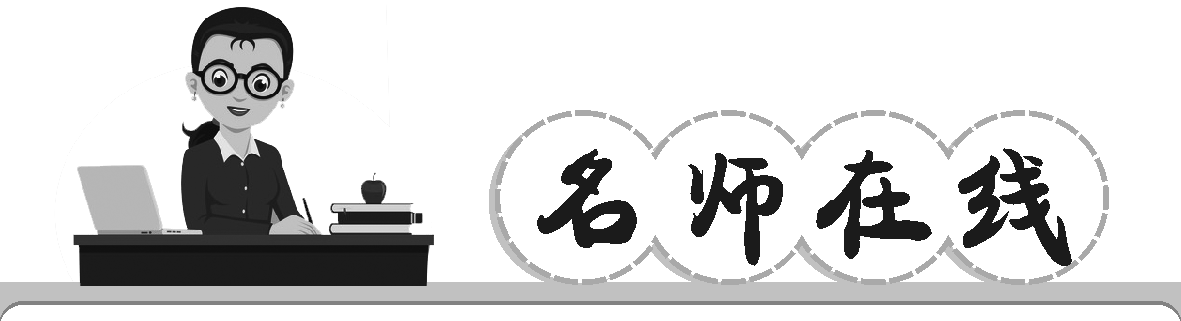 ►nobody作代词， 意为“没有人”，相当于no one；作名词，意为“小人物”。
►【辨析】through，across，cross，past与over
①through介词，意为“从……通过；穿过”，指从物体内部穿过，有in的含义。
②across介词，意为“穿过”，指从物体表面穿过，有on的含义。
③cross动词，相当于go/walk/run across。
④past介词，意为“经过；路过”，指从物体的旁边经过。
⑤over介词，意为“穿过”，常指越过高的障碍物等。
eg：The river runs through the city.这条河从城市中间流过。
Be careful when you cross/walk across the street.当你过马路时要小心。
She walked past a bank.她路过了一个银行。
The birds flew over the city.鸟儿飞过城市。
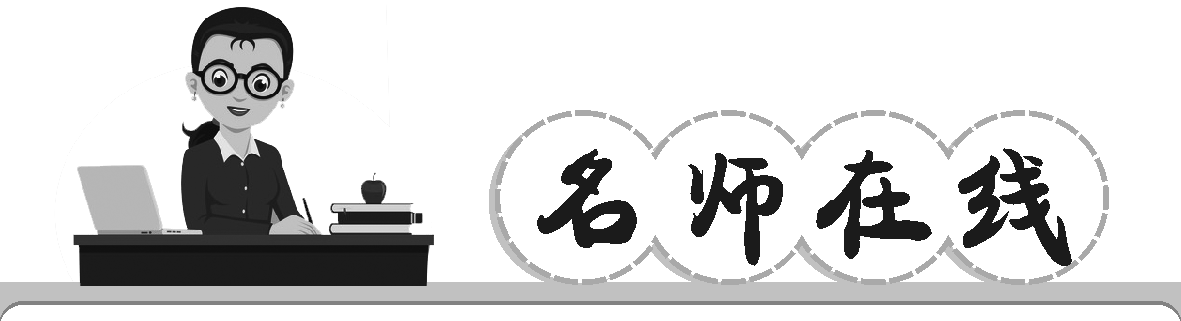 ►【辨析】wear，put on，dress与be in
①wear意为“穿着；戴着”，强调穿的状态，后常接衣服、帽子、饰物等。
②put on意为“穿上”，强调“穿”的动作，后常接表示衣服的名词。
③dress既可表示动作也可表示状态。常用人作宾语，意为“给某人穿衣服”。在表示“自己穿衣”时，可说get dressed/dress oneself。当表示状态时，常用“be dressed in＋衣服”结构。词组dress up意为“穿上；盛装打扮”。
④be in意为“穿着”，强调穿的状态，后接颜色、衣服、帽子等。
►感叹句常用句型：
①What＋(a/an)＋形容词＋名词(＋主谓)!
②How＋形容词/副词(＋主谓)！
一、根据句意及汉语提示写单词。
1．—Who teaches you music?
—__________(没有人)．We just teach ourselves.
2．It was __________(愚蠢的) for them to build the restaurant in such an area.
3．Why don't you tell me the truth？You shouldn't ______(欺骗) me.
4．These days the price of ______ (金子) is going down.
5．This kind of _____ (丝绸) is too expensive for me to buy.
Nobody
stupid/silly
cheat
gold
silk
二、用所给单词的适当形式填空。
6．I was doing my homework. __________(sudden) I heard someone calling for help.
7．The song Little Apple ________(sound) funny.
8．The boy tried __________(carry) the box，but he couldn't.
9．Everyone said the emperor's new clothes were so _________(wonder)．
10．The visitors came here __________(visit) the old building.
Suddenly
sounds
to carry
wonderful
to visit
三、根据汉语意思完成句子。
11．从前，有一个老人，他有两个美丽的女儿。
________________，there lived an old man who had two beautiful daughters.
12．时间所剩无几，恐怕我们不得不尽快做出决定了。
There's little time _____．I'm afraid we __________ make a decision as soon as possible.
13．他们把所有的东西据为己有。
They _____ everything _________________．
14．酒后驾车是多么危险啊！
____________________ it is to drive after drinking!
15．这条河不深，我们可以走过去。
The river is not deep，we can _________________ it.
Once upon a time
have to
left
for themselves
kept
How dangerous
walk across
四、根据对话内容，从方框中选择恰当的选项补全对话，其中有两项多余。
A：Hey，David.16.____
B：Yes，I did.
A：17.____
B：It's really interesting.
A：Really？18.____
B：Telling the whole story may take a long time，but I can tell you the main plot (情节)．
A：19.____
B：There were ten suns in the sky so it was very hot.People lived a hard life.Hou Yi tried his best to shoot nine suns.
A：Did he succeed?
B：Yes，he did.20.____
A：Sounds good.
F
A
D
G
B
A．What do you think of it?
B．You could go on the Internet to know more about it.
C．How does the story begin?
D．Could you please tell it to me?
E．What happened to Hou Yi at last?
F．Did you hear the story of Hou Yi?
G．That's OK.